Journals in FP9
Kinga Gál
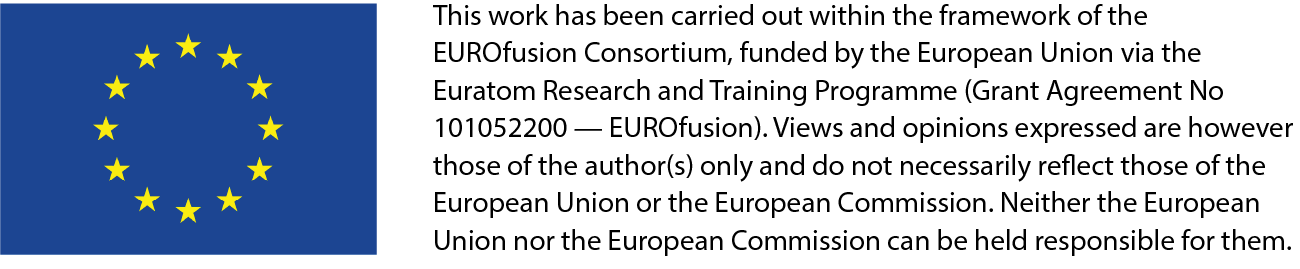 Topics
Grounding a journal- collecting information: 
Overlay journals 
Special issue on ORE
Deepdive - a platform in US mainly for medicine
Developments around us 
Open access policies: CERN
Open access policies: Helmholtz - Institute
Developments at journals
Keeping in touch with NF, EC, Elsevier
K. Gál | WG Publications |  14th November 2022 | Page 2
1. Information
Overlay journals
Using an existing system – and put a journal on the top
Pinboard; maintenance
Special issue on ORE
700Eur/paper
Only for projects funded by the EC
First publish, then review
Deepdive - a platform in US mainly for medicine
Large collection of journals; most important publishers for us, 
Elsevier not included
Further investigations are needed; 600-800USD per year/per person
Pay as you go service
K. Gál | WG Publications |  14th November 2022 | Page 3
Developments CERN
Elsevier open access agreement; policy change at Elsevier in the last 4 years; not visible in fusion journals
SCOAP3 Agreement
Includes almost all 
HEP labs around the world
Publishers
Libraries
Contract to publish all open access, payment proportional with participation; 
1100Eur/article!!!
K. Gál | WG Publications |  14th November 2022 | Page 4
Developments Helmholtz
Rules are not so restrictive as the one of the EC; full open access should be reached by 2025
the deposited publication is preferably made freely accessible via the repository immediately, namely, under the latest available version of the Creative Commons Attribution International Public License (CC BY) (in the case of monographs and other long-text formats, an alternative license may be chosen),
Note: in Germany the embargo allowed by the law is 12 month -> What about other countries?
but at the latest 12 months after publication, in accordance with the right of self-archiving (Section 38(4) of the German Act on Copyright and Related Rights [UrhG]).
K. Gál | WG Publications |  14th November 2022 | Page 5
Developments: Journals
Most of the relevant publishers claim explicitly on their webpage that the peer reviewed versions cannot be made public under CC BY license 
The EC is insisting on the CC-BY license
K. Gál | WG Publications |  14th November 2022 | Page 6
3. Discussions with EC, NF, Elsevier
NF will be gold open access from 1st January; ~2000 Eur/article
Cheap; we paid this amount for subscription articles
Elsevier
Requested discussions with fusion responsible, not very collaborative
HEP journals managed to get open access
K. Gál | WG Publications |  14th November 2022 | Page 7
3. Publishing in Hybrid journals - EC
GOLD
Open access, 0 embargo
Costs are not eligible
SHOULD NOT BE DONE
NOT IN LINE WITH VALUES WE SIGNED TO!!!
Transformative agreements
Costs paid from not EU funded resources
GREEN
The EC insists on the CC-BY license, which publishers do not accept
We cannot publish in hybrid journals (some exceptions exists)
K. Gál | WG Publications |  14th November 2022 | Page 8
Proposal?
Use green open access as before?
Choose an MDPI journal?
K. Gál | WG Publications |  14th November 2022 | Page 9